提摩太前书简介
新约主日学 2024/1/14
新约班课程 2024 - 2025
“15 爱子是那不能看见之神的像，是首生的，在一切被造的以先。 16 因为万有都是靠他造的，无论是天上的、地上的，能看见的、不能看见的，或是有位的、主治的、执政的、掌权的，一概都是借着他造的，又是为他造的。 17 他在万有之先，万有也靠他而立。 18 他也是教会全体之首。他是元始，是从死里首先复生的，使他可以在凡事上居首位， 19 因为父喜欢叫一切的丰盛在他里面居住。”（西1：15-19）
《提摩太前书》: 基督是我们的拯救( 1: 15 )
《提摩太后书》: 基督是我们的冠冕( 4: 7 )
《提多书》:  基督是我们的荣耀( 2: 13 )
《歌罗西书》: 基督是我们的元首( 1:18 )
《腓立比书》: 基督是我们的至宝( 3: 8 )
《加拉太书》: 基督是我们的自由( 5: 1 )
《腓利门书》: 基督是我们的爱纳 (1: 17)
写作作者:  使徒保罗
写作时间：约在主后六十四至六十五年， 保罗第四次旅行传道途中
写作地点:   马其顿的腓利比
写作动机：教导提摩太如何管理并牧养教会，如何操练自己忠心事主
写作主旨： 谨守自己与主的道 （4:16）
收信人： 提摩太
罗马加拉太省路司得人，极可能是保罗在第一次旅行布道时所结的福音果子
他的父亲早逝是希腊人，母亲是犹太人；母亲与外祖母均信主，且极其虔诚
保罗第二次布道时提摩太在路司得已是活跃信徒，以至保罗带他出去传道，作为一生的同工，视同儿子， 并给他行割礼
提摩太大部分时间跟随保罗事奉主，与他同行、同工、同劳，甚至当保罗第一次在罗马被囚时，提摩太也与他同坐监，是保罗一生得意的助手
写作特点：
提摩太前后书， 提多书，和腓利门书同属私人书信性质，都是写给青年的同工
提摩太前后书和提多书被合称为『教牧书信』， 其共同的特点包括
注重有形教会的组织
注重教会人才的栽培
注重品格
注重秩序
注重工人
注重要道大纲
含有基督教信仰中一些最重要的教义，如2:1-4;  2:5;  3:16;  4:1-3 等
显示了教会管理制度的逐步发展
展显出当时教会的组织，崇拜和生活情况
经句钥节:
“基督耶稣降世，为要拯救罪人。”这话是可信的，是十分可佩服的。在罪人中我是个罪魁！ 然而我蒙了怜悯，是因耶稣基督要在我这罪魁身上显明他一切的忍耐，给后来信他得永生的人做榜样。（1：15-16）
因为只有一位神，在神和人中间只有一位中保，乃是降世为人的基督耶稣（2：5）
倘若我躭延日久，你也可以知道在神的家中当怎样行，这家就是永生神的教会，真理的柱石和根基。(3 ： 15)
大哉，敬虔的奥秘！无人不以为然，就是：神在肉身显现，被圣灵称义 ，被天使看见，被传于外邦，被世人信服，被接在荣耀里。(3 ： 16)
不可叫人小看你年轻；总要在言语、行为、爱心、信心、清洁上，都作信徒的榜样。(4： 12)
你要谨慎自己和自己的教训，要在这些事上恒心，因为这样行，又能救自己，又能救听你的人。(4： 16)
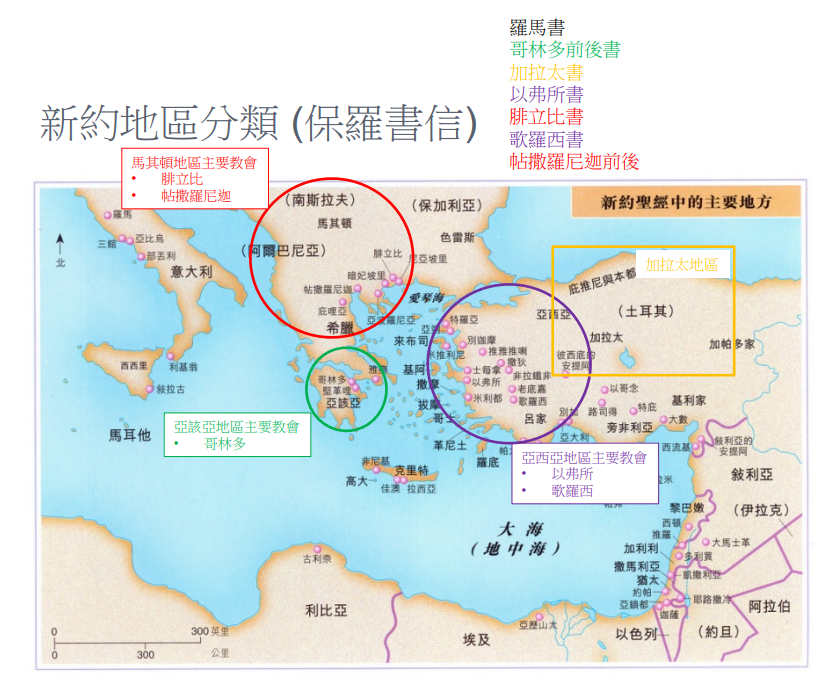